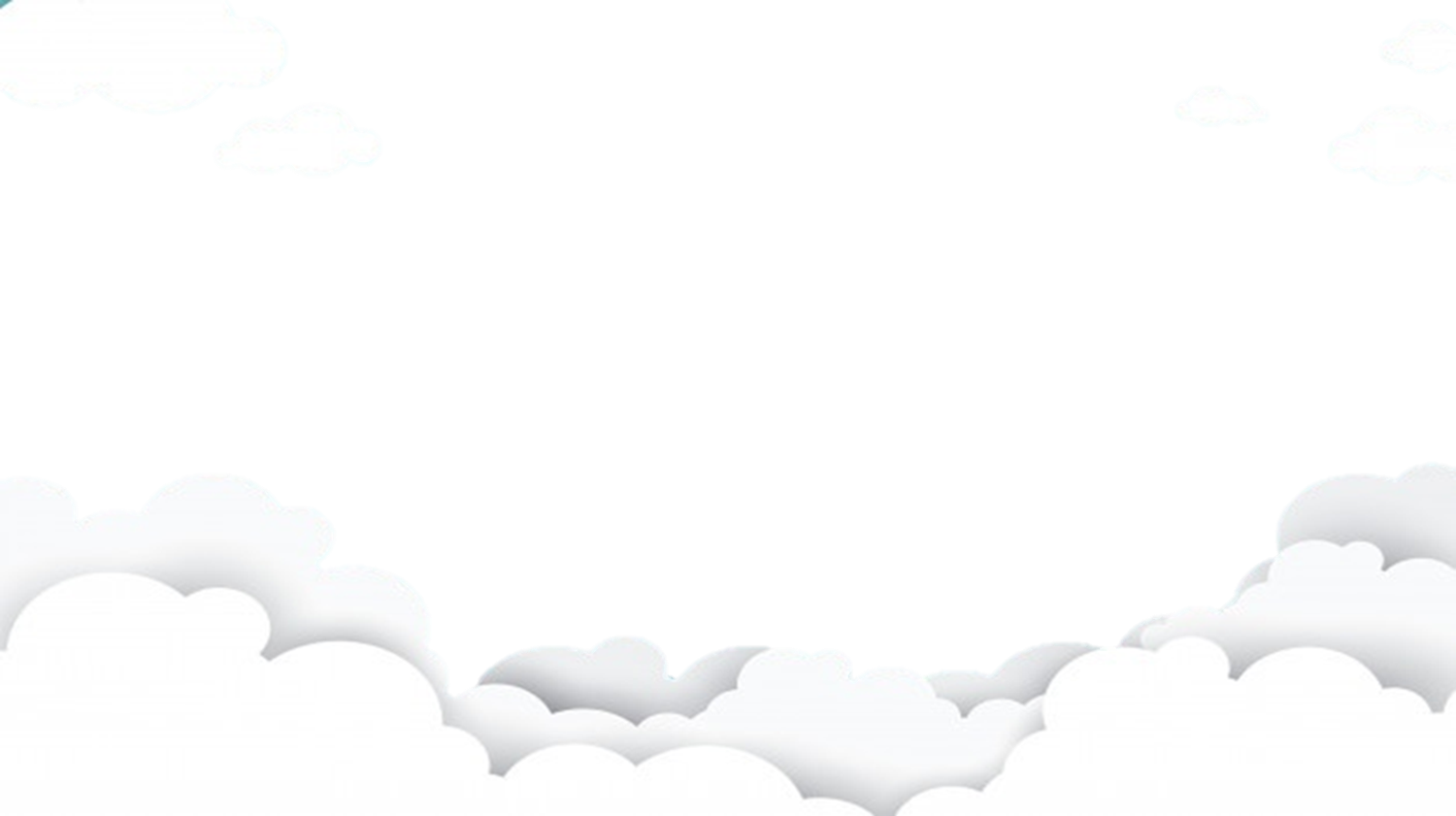 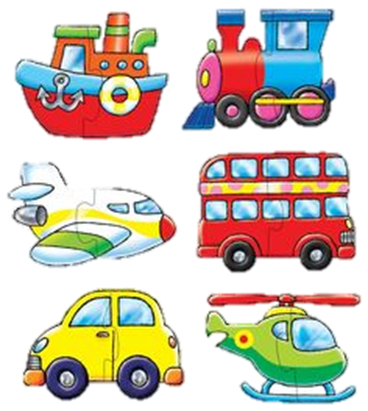 Писање и читање бројева
 прве стотине
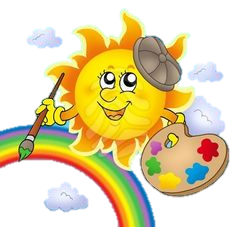 MАТЕМАТИКА2.разред
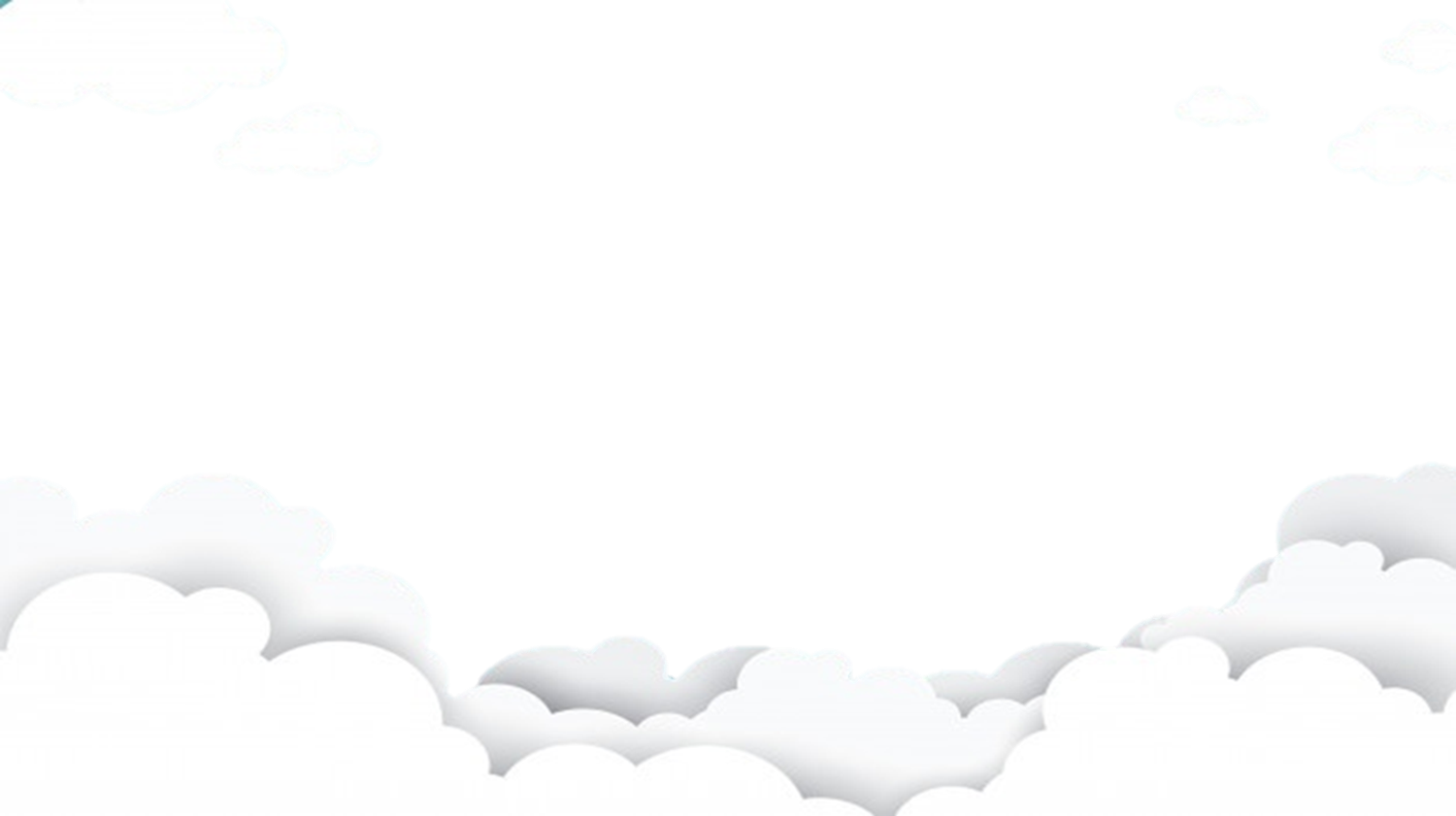 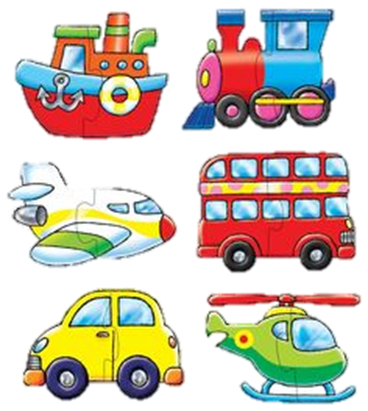 ПОНОВИМО!
58
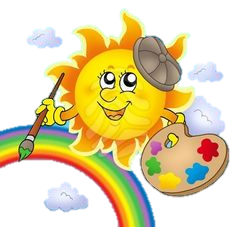 десетице
јединице
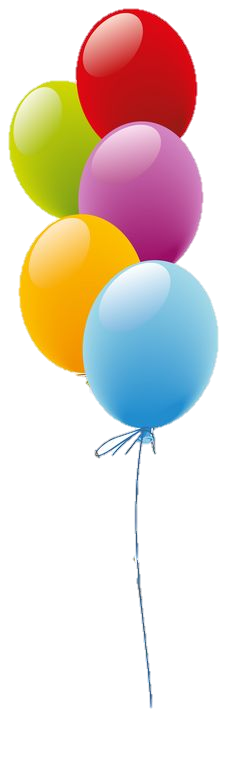 6 десетица и 3 јединице
= 6Д и 3Ј
63 =
ТАБЛИЦА  МЈЕСНИХ  ВРИЈЕДНОСТИ
9Д и 2Ј
92 =
100 =
1С 0Д и 0Ј
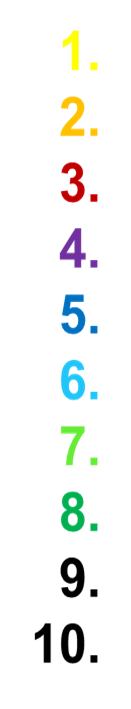 10.
1.
9.
3.
7.
4.
6.
5.
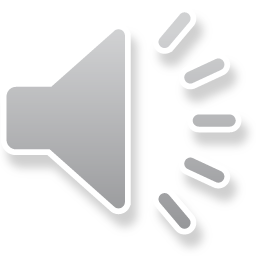 10.
1.
9.
.
10. Задатак:
Наведене бројеве напиши ријечима.
3.
7.
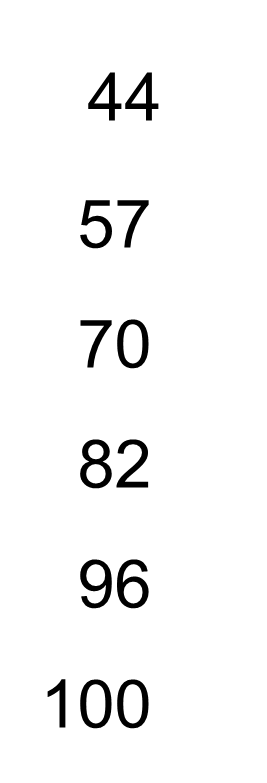 четрдесет четири
4.
педесет седам
6.
5.
седамдесет
осамдесет два
деведесет шест
сто
10.
1.
9.
3.
7.
4.
6.
5.
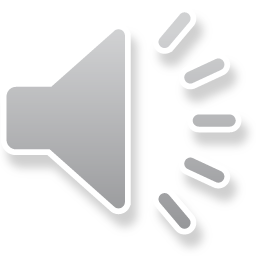 10.
1.
9.
.
5. Задатак:
Користећи стрелицу успостави односе   
                       „је веће од“.
3.
7.
4.
6.
5.
34
35
52
82
37
36
62
72
10.
1.
9.
3.
7.
4.
6.
5.
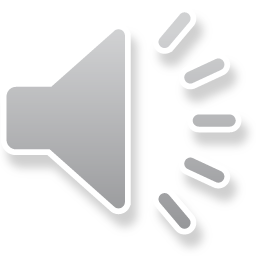 10.
1.
9.
.
7. Задатак:
Напиши све десетице прве стотине.


Унапријед: 


Уназад:
3.
7.
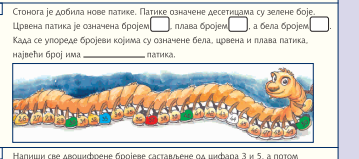 4.
6.
10, 20, 30, 40, 50, 60, 70, 80, 90, 100.
5.
100, 90, 80, 70, 60, 50, 40, 30, 20, 10.
10.
1.
9.
3.
7.
4.
6.
5.
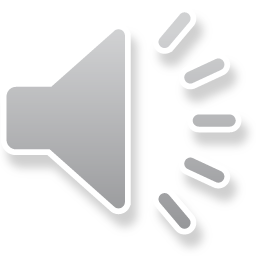 10.
1.
9.
.
3. Задатак:
Настави писати низове бројева.
3.
7.
4.
6,  8, 10, 12, 14... 26
6.
5.
17, 19, 21, 23, 25...37
80, 78, 76, 74, 72...60
Задатак за самосталан рад
Користећи стрелицу успостави односе   „је мање од“.
„је мање од“
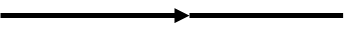 35
34
52
82
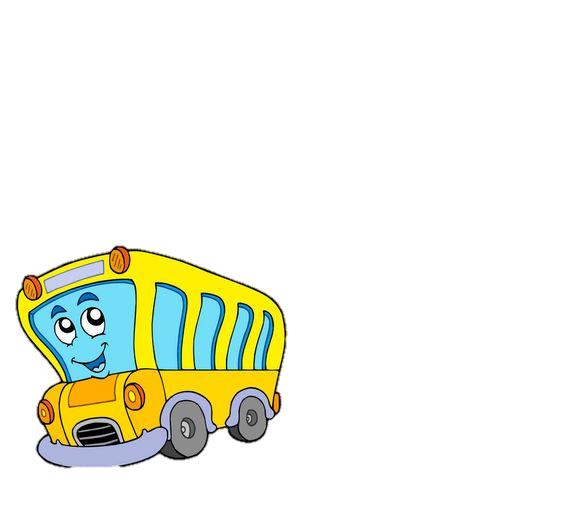 36
37
72
62